Apropos Irrtum Nr. 33
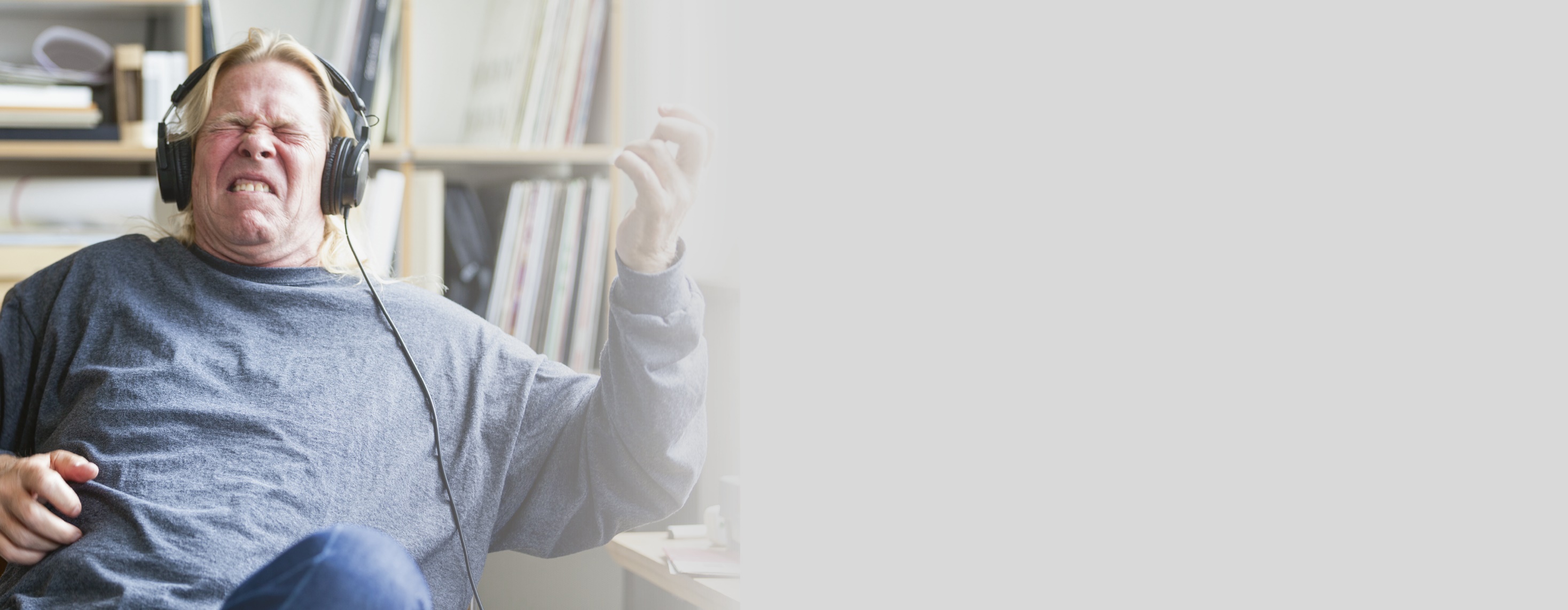 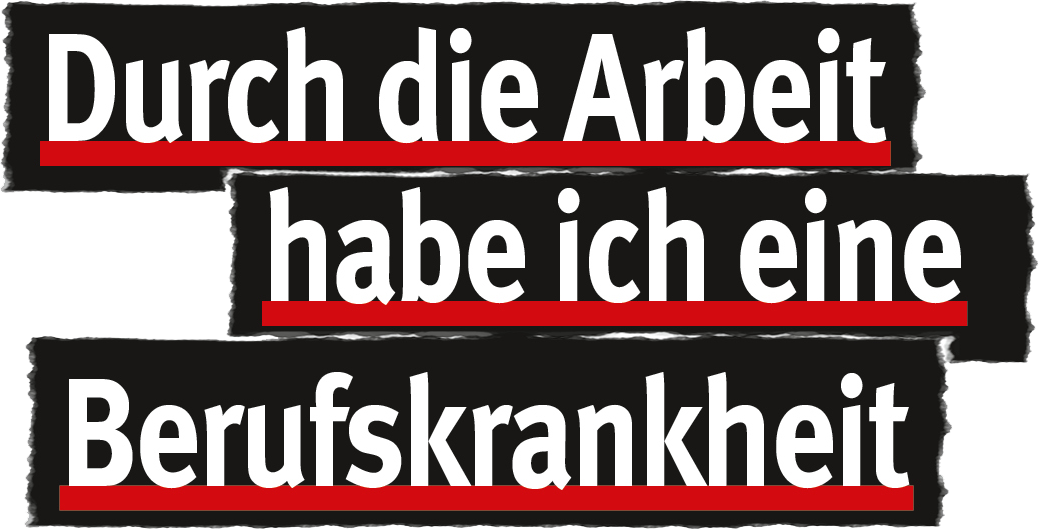 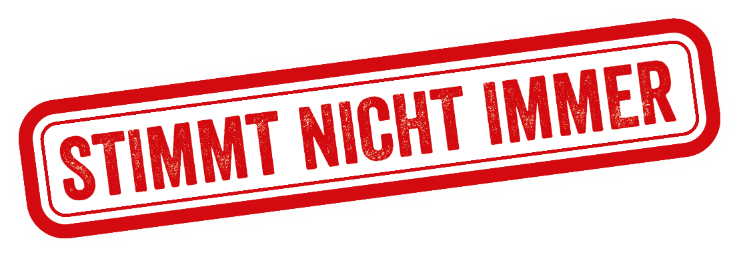 Datum:
01.08.2022
Referent/Referentin:
Manfred Mustermann
1
[Speaker Notes: Achtung: 

Diese Folien können betriebsspezifisch angepasst werden und dürfen innerbetrieblich verwendet werden. 

Jede anderweitige Nutzung, insbesondere die Integration in andere Produkte (z. B. E-Learnings), die Nutzung für eigene Veröffentlichungen oder Medien, die kostenfreie oder kostenpflichtige Weitergabe an Dritte oder die Entnahme von Bildmaterial ist nicht zulässig. 

Zur Anpassung der Werte für „Datum“ und „Referent/Referentin“, ändern Sie die Texte auf der Startfolie und wählen Sie dann in der PowerPoint-Menüleiste die Befehlsfolge Einfügen  Kopf und Fußzeile  Für alle übernehmen. Dadurch werden die Fußzeilen in allen Folien aktualisiert.

Zur Integration Ihres Unternehmenslogos wechseln Sie in die Masterfolie über Ansicht  Folienmaster. Klicken Sie auf den obersten Folienmaster, entfernen Sie das Bild mit dem Kundenlogo und integrieren Sie – falls gewünscht – Ihr eigenes Logo. Auf allen Folien ist dann das neu eingefügte Logo enthalten.

© BG RCI / Jedermann-Verlag GmbH, Heidelberg]
Also ich habe gehört, dass regelmäßig geprüft wird, ob neue Krankheiten in die Liste aufgenommen werden.
Aber die Liste der Berufskrankheiten ist veraltet – neue kommen nicht dazu.
Nein – Nur Krankheiten aus der BK-Liste  können  als Berufskrankheit  anerkannt werden.
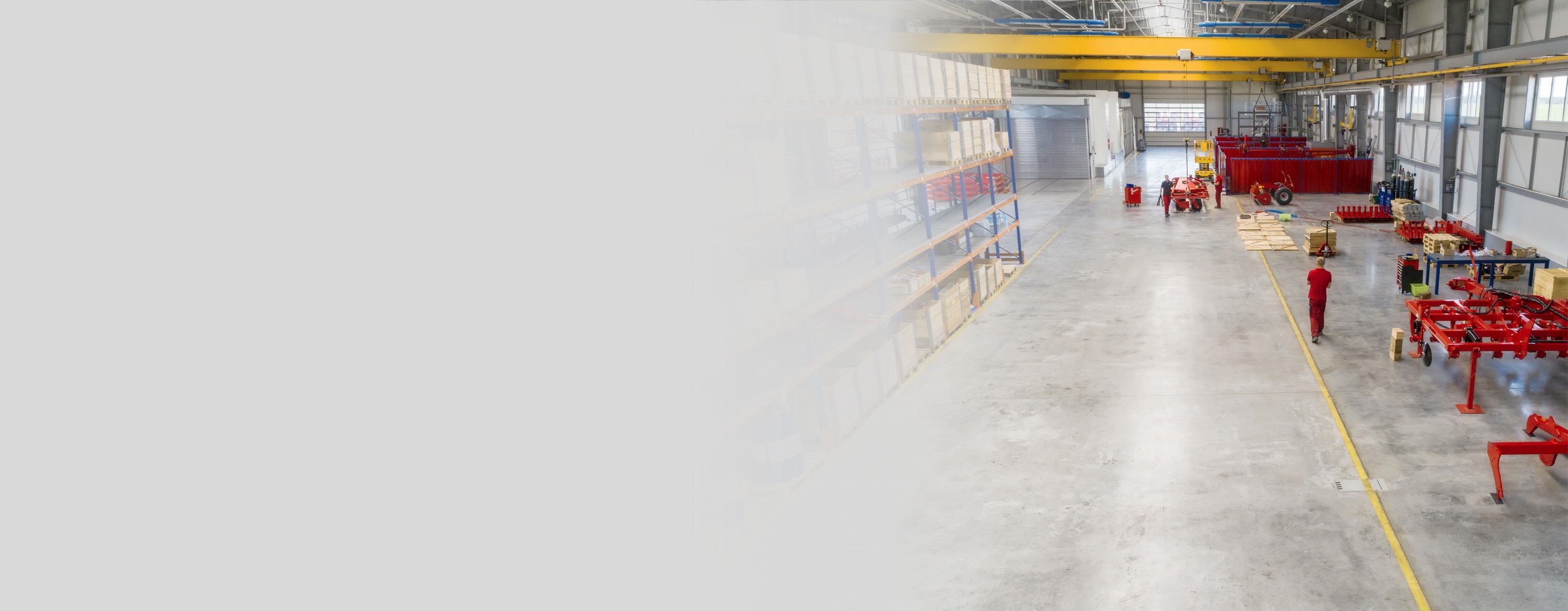 Genau! Das macht der ärztliche Sachverständigenbeirat beim BMAS… findet man sogar im Internet.
Wenn ich im Beruf krank werde, ist das immer eine Berufskrankheit.
Leider nicht – viele berufliche Erkrankungen verlaufen zunächst unbemerkt und treten erst nach Jahrzehnten auf.
Und wenn ich durch den Job krank werde, bemerke ich das sehr schnell.
Manfred Mustermann
2
01.08.2022
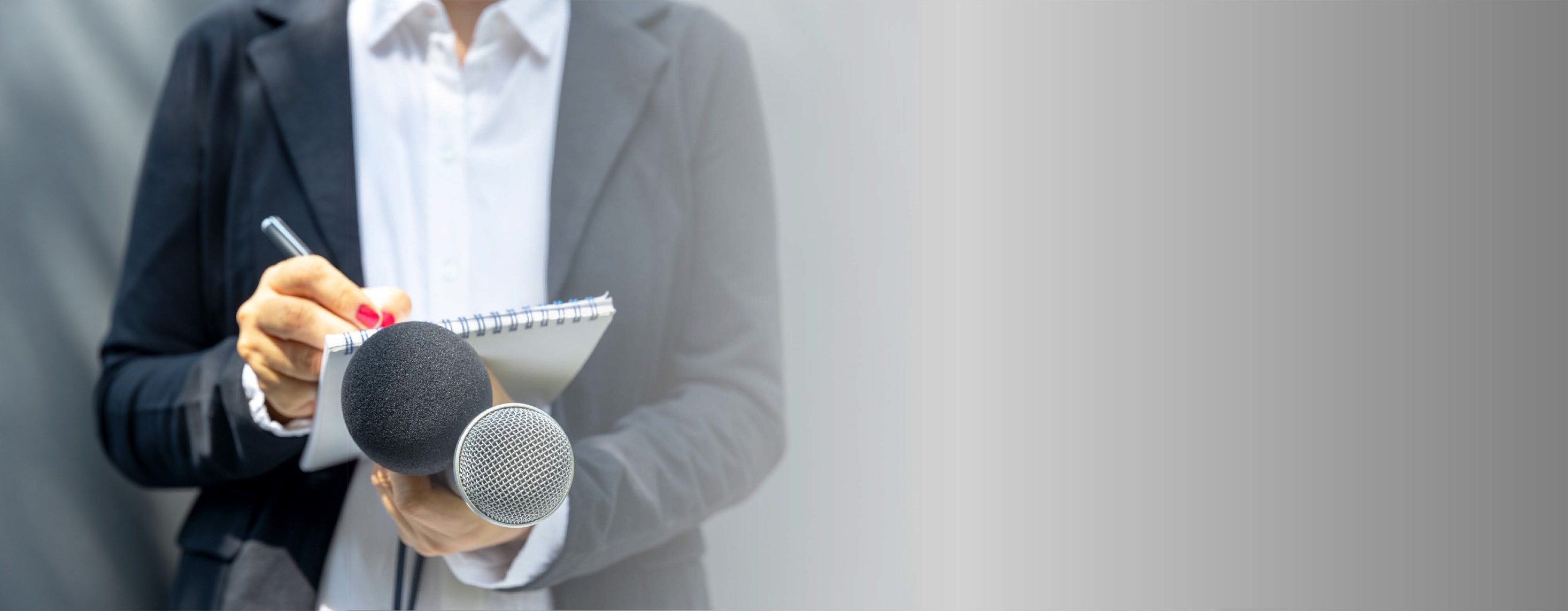 Und jetzt IHRE Meinung!
Was denken Sie?
Manfred Mustermann
3
01.08.2022
Richtig ist …
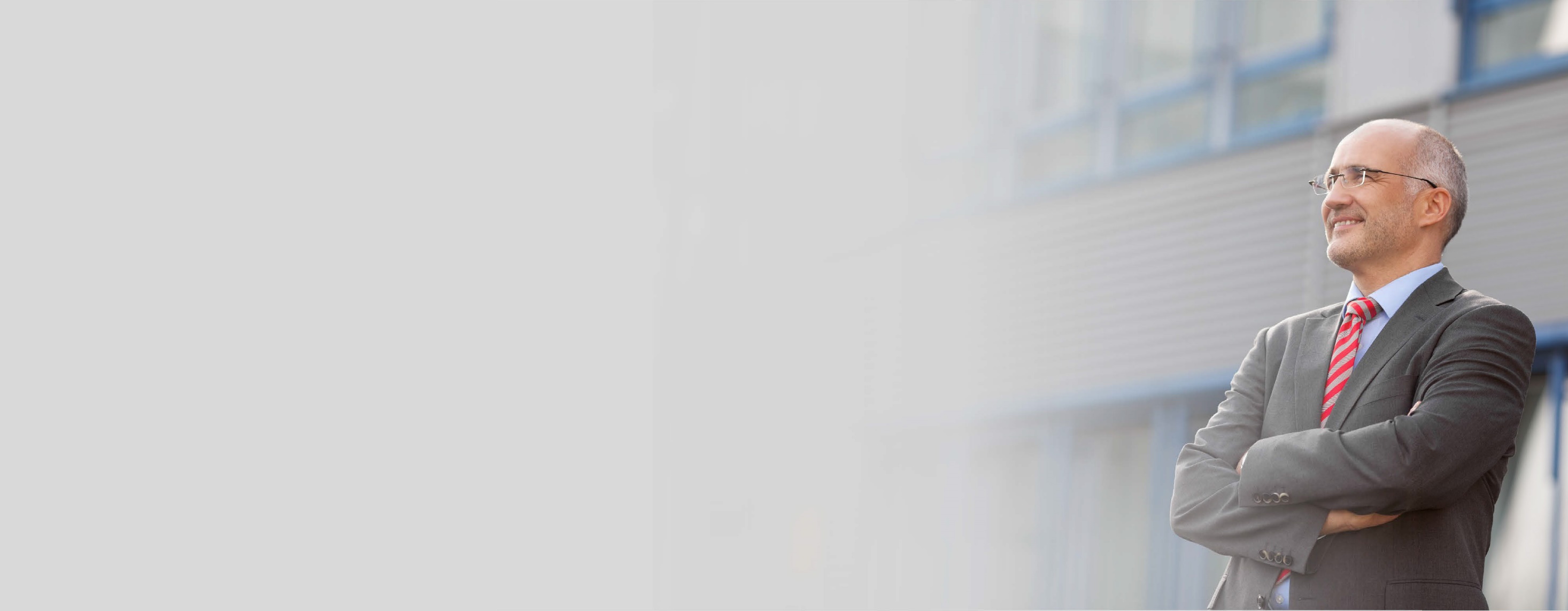 Berufskrankheiten sind Erkrankungen, die Versicherte durch ihre berufliche Tätigkeit erleiden und die in der Berufskrankheitenliste – eine Anlage der Berufskrank-heitenverordnung (BKV) – aufgeführt sind.
Die Unfallversicherungen unterstützen bei anerkannten Berufskrankheiten umfassend, um deren Auswirkungen abzumildern. Aber nicht jede im Beruf aufgetretene Erkrankung ist eine Berufskrankheit.
Für die Anerkennung müssen ganz exakte medizinische, aber auch arbeitstechnische Voraussetzungen erfüllt sein.
Manfred Mustermann
4
01.08.2022
Gut zu wissen
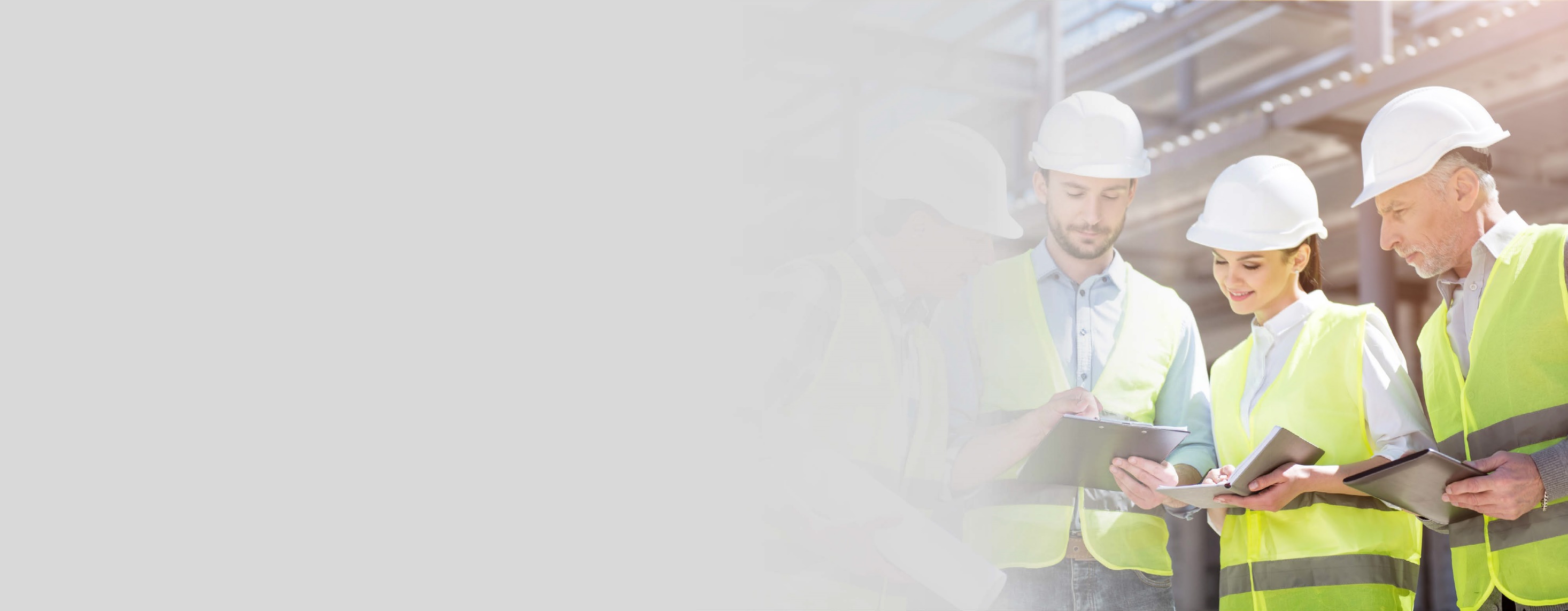 Sollten Sie oder Ihre behandelnde Ärztin oder Ihr behandelnder Arzt den Verdacht auf eine Berufskrankheit haben, so lassen Sie einen entsprechenden BK-Antrag stellen oder stellen Sie diesen formlos selbst.
Manfred Mustermann
5
01.08.2022
Weitere Informationen
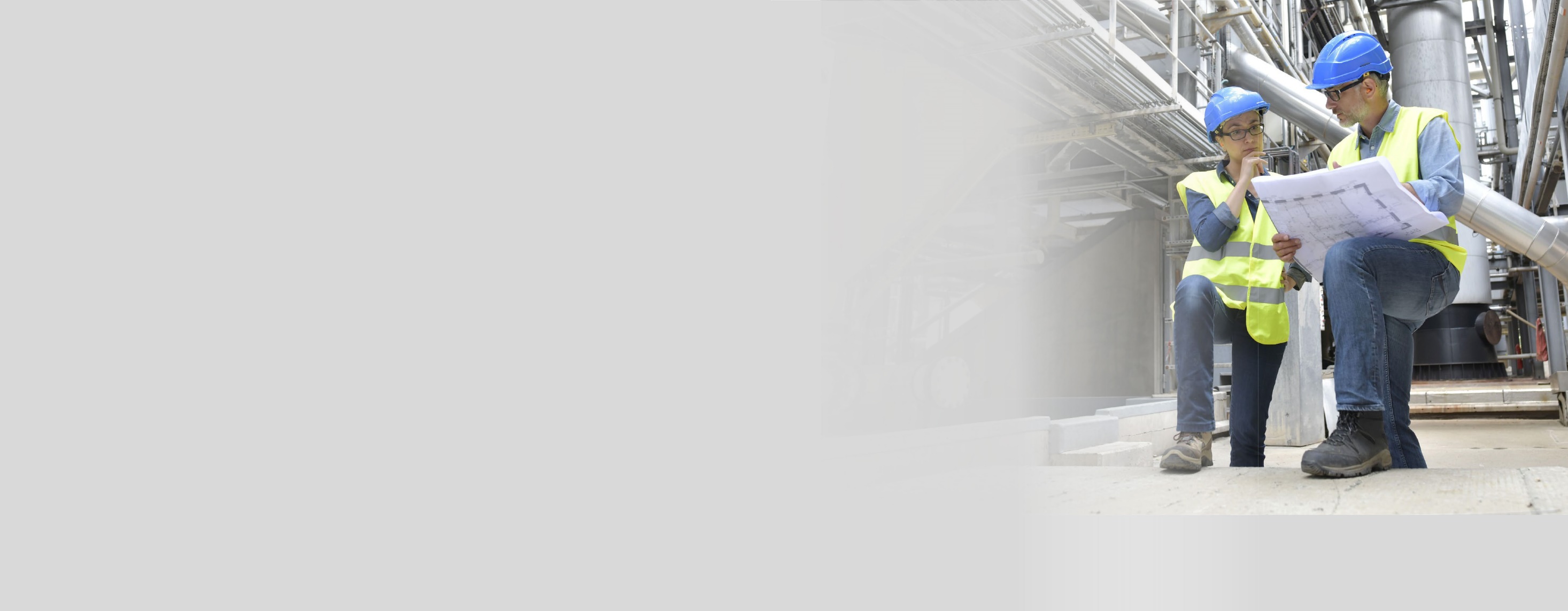 Berufskrankheiten-Verordnung (BKV) 
DGUV Flyer: Berufskrankheiten: Fragen und Antworten 
Merkblatt A 007-3: Die BG RCI – Versicherungsschutz, Rehabilitation und Leistungen 
BG RCI-Praxishilfeordner: Aus Berufskrankheiten lernen 
DGUV-Webseiten unter www.dguv.de/de/versicherung/berufskrankheiten/index.jsp
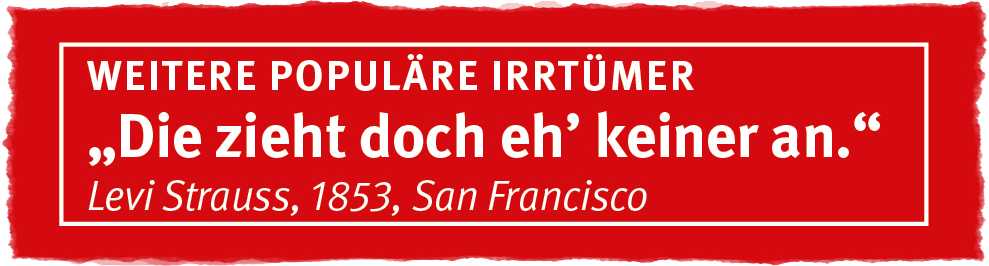 Manfred Mustermann
6
01.08.2022
Quelle
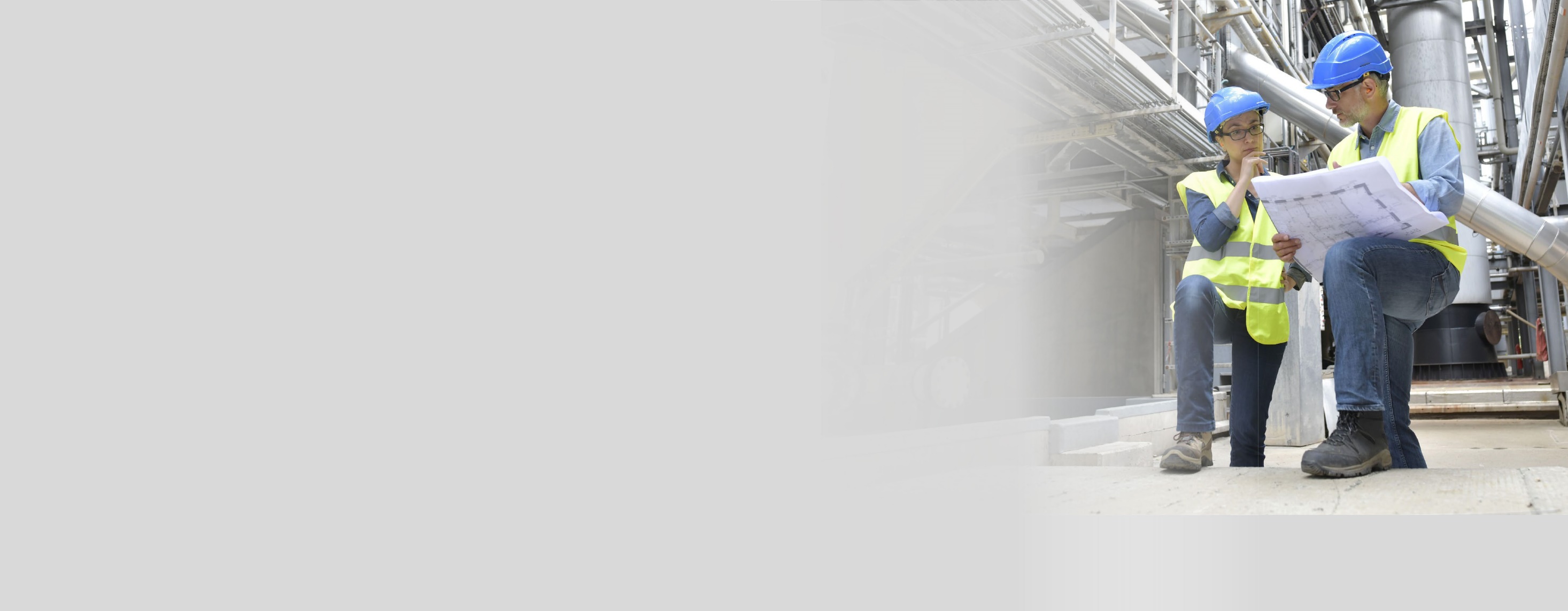 Die vorliegende Präsentation basiert auf dem Merkblatt A 039 „Populäre Irrtümer im Arbeitsschutz“ der BG RCI (Populärer Irrtum Nr. 33). Im Merkblatt finden Sie weitere 43 kursierende Aussagen mit falschem Inhalt, die sich hartnäckig jeder nachhaltigen Richtigstellung zu widersetzen scheinen. 

Bezugsquelle des Merkblatts: medienshop.bgrci.de. 172 Seiten im Format A5. 
Mitgliedsbetriebe der BG RCI erhalten die Broschüre kostenlos. 
Für Dritte ist sie kostenpflichtig.  

Download unter downloadcenter.bgrci.de möglich.
Manfred Mustermann
7
01.08.2022
Nutzungshinweise
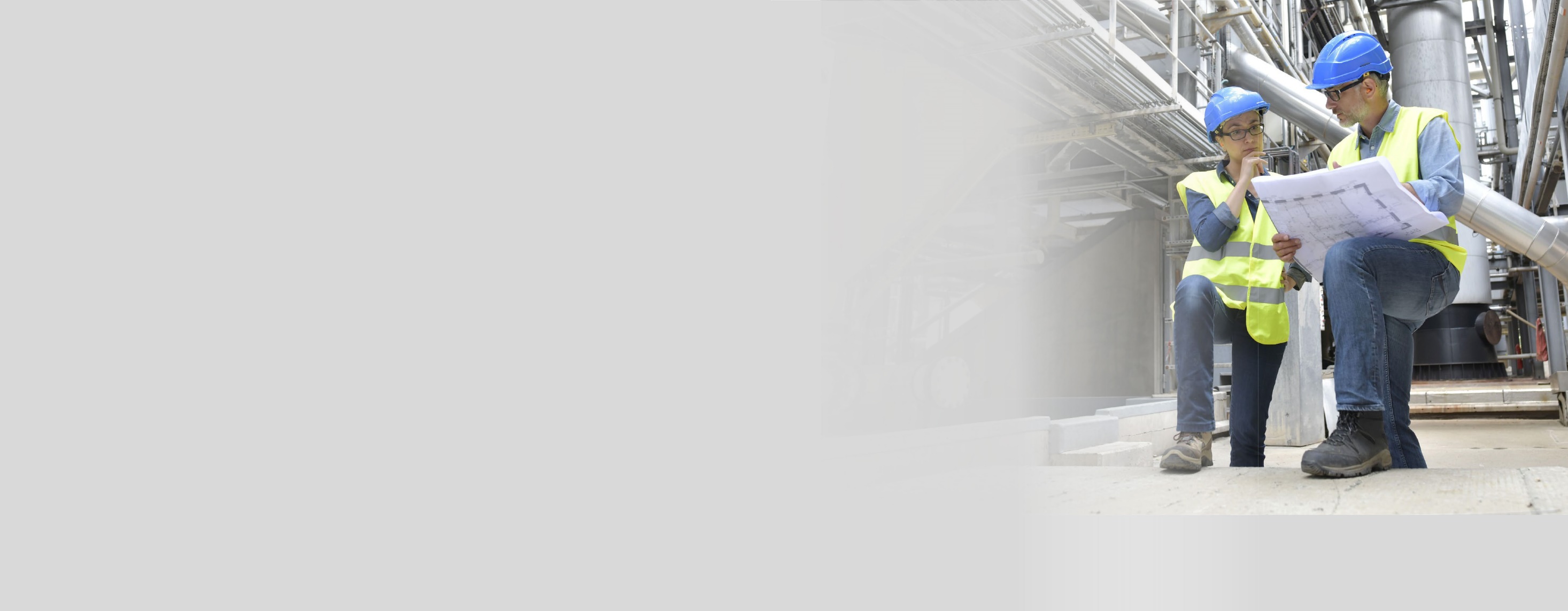 Diese Präsentation eignet sich insbesondere für einen Seminareinstieg mit dem Ziel, die Gruppe zu aktivieren und „ins Gespräch zu kommen“. Der Ansatz ist modern und basiert auf aktuellen Forschungsergebnissen: Mit einem zu lösenden Problem, einer Frage, einem Rätsel oder einem Irrtum starten – das ist bei Unterweisungen nachweislich sehr effektiv.  
Folie 1 startet daher mit einem Irrtum. Folie 2 gibt eine geführte Diskussion wieder und regt zum Mitdiskutieren an. Mit Folie 3 kann die Diskussion je nach Situation fortgeführt werden. Mit Folien 4 und 5 erfolgt anschließend die Richtigstellung. Zur Vorbereitung der Referentin oder des Referenten kann insbesondere das Merkblatt A 039 und die darin empfohlene Literatur genutzt werden.
Ergebnis: Ein erwiesenermaßen hoher Behaltens- und Wiedererkennungseffekt mit Spaß. Weitere Präsentationen stehen unter downloadcenter.bgrci.de bereit. 
Achtung: Diese Folien können betriebsspezifisch angepasst werden und dürfen inner-betrieblich verwendet werden. Jede anderweitige Nutzung, insbesondere die Integration in andere Produkte (z. B. E-Learnings), die Nutzung für eigene Veröffentlichungen oder Medien, die kostenfreie oder kostenpflichtige Weitergabe an Dritte oder die Entnahme von Bildmaterial ist nicht zulässig. 
© BG RCI / Jedermann-Verlag GmbH, Heidelberg
Manfred Mustermann
8
01.08.2022